Contemporary Issues in Sport
Pupils at home!
Work through the PowerPoint and complete any task that is in a yellow  box using the PowerPoint
The different user groups who may participate in sport
Ethnic minorities, 
Retired people/over 50’s, 
Teenagers, 
Children (0-13), 
Unemployed/economically disadvantaged, 
Working single’s & couples 
Disabled
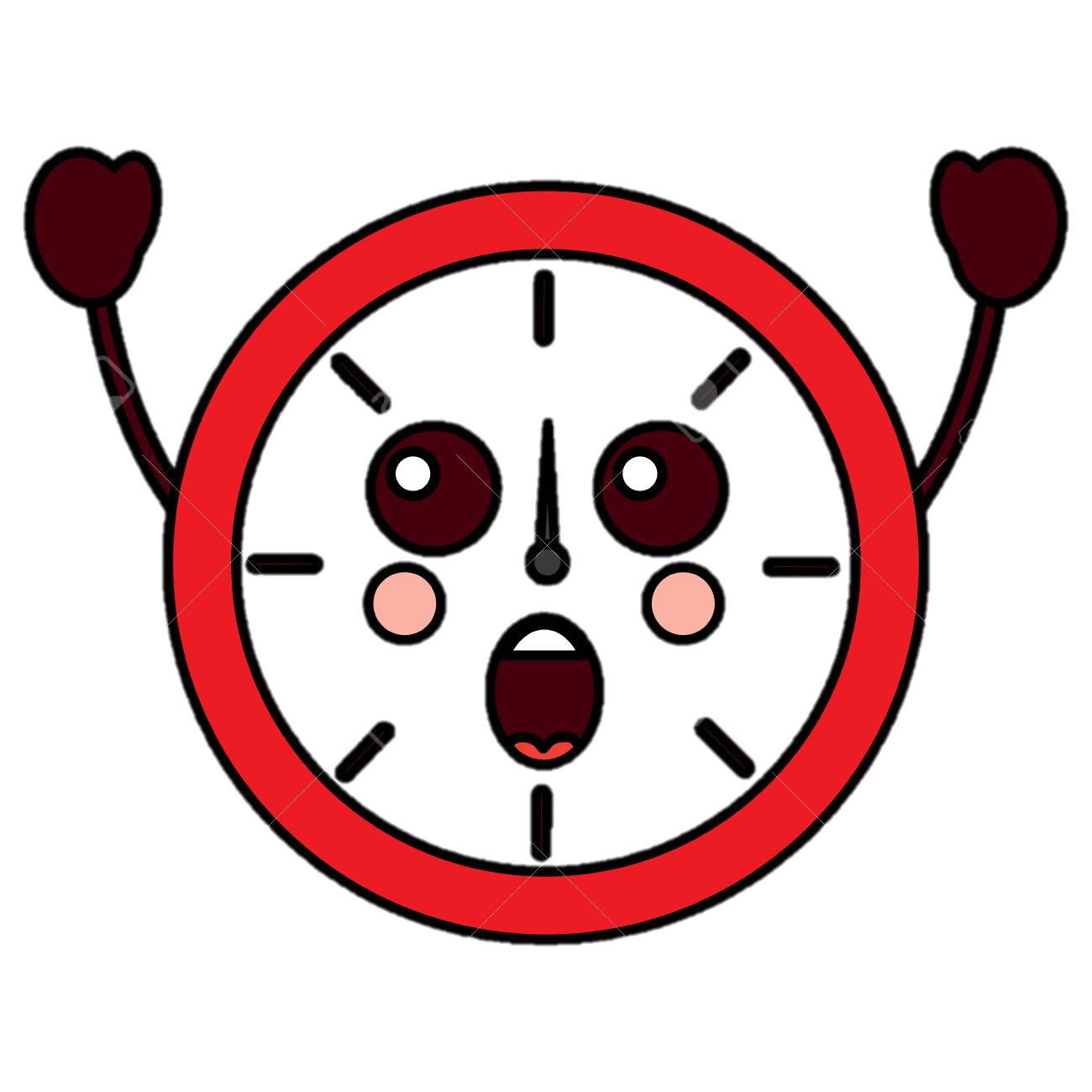 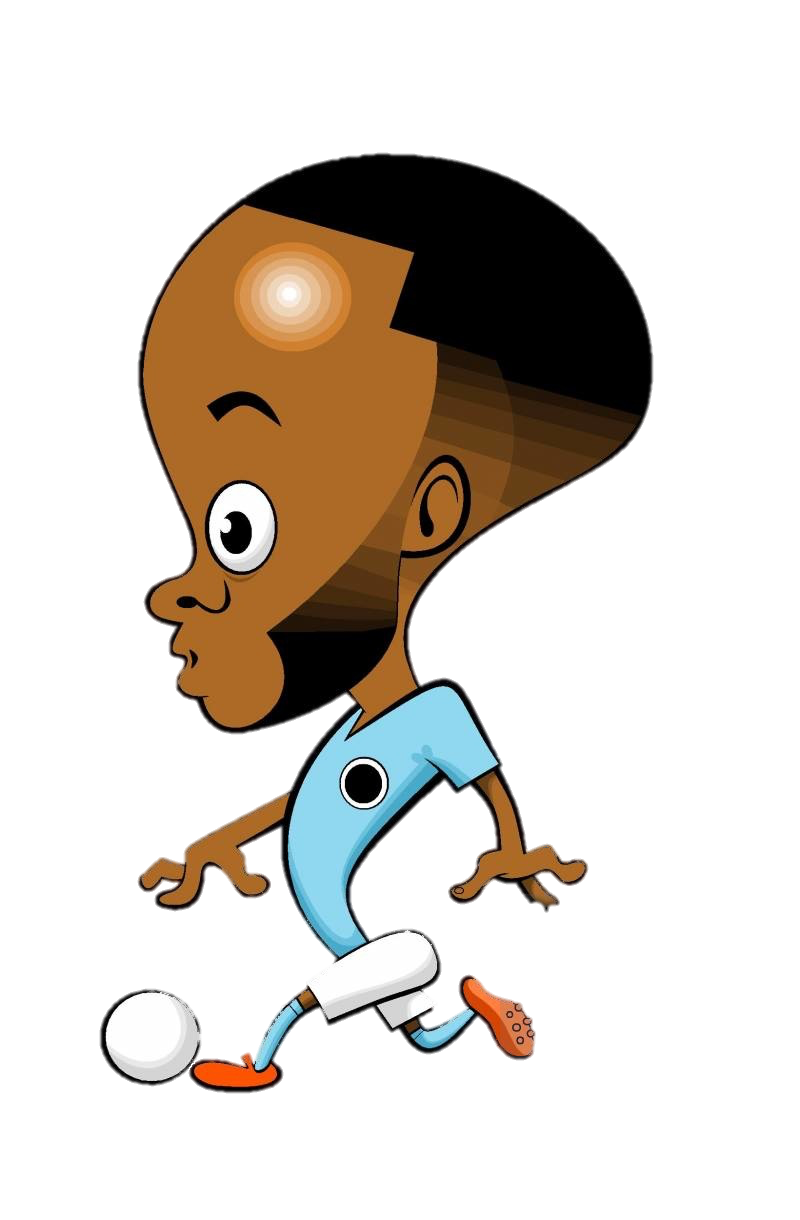 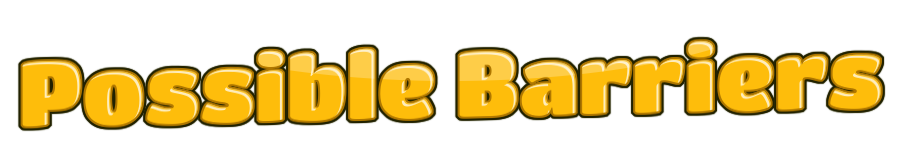 Employment/time 
Work restrictions and family commitments 
Disposable income 
Accessibility of facilities/equipment 
Lack of role models 
Provision of activities 
Awareness of activity provision
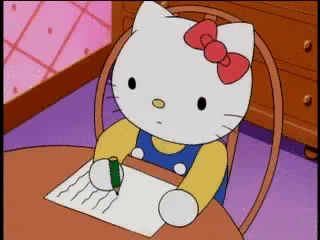 Pupils at home!
Link two user groups to barriers they may face from the last two slides

User group 1:

Barrier they may face:

User group 2:

Barrier they may face:
Unemployment & economically disadvantaged/time
Not have that much free time available 
Lack of income
Lack awareness of suitable sessions
May not be motivated to play sport.
Lack of role models
Lack of role models means some areas do not have an inspiration to take part/look up to

There may not have many female role models in a sport which discourages females athletes to participate

Some sports do not have many ethnic role models, an example would be a lack of Premier League Asian male footballers
Lack of disposable Income
Cannot afford cost of participation

Cannot afford equipment/clothing for activity

Cannot afford membership/facilities fees
Work restrictions
May not have time (shift work)

Shift work can get in the way

May have family commitments outside of work for example some women still seen as bringuing up the gamily and not being involved in sport
Accessibility to facilities
May not have available transport

Lack of suitable equipment

Lack of disabled equipment/access
Awareness of activity Provision
People not aware of what is on offer

Caused by poor advertising/communication 

Not enough different sports on offer
Solutions
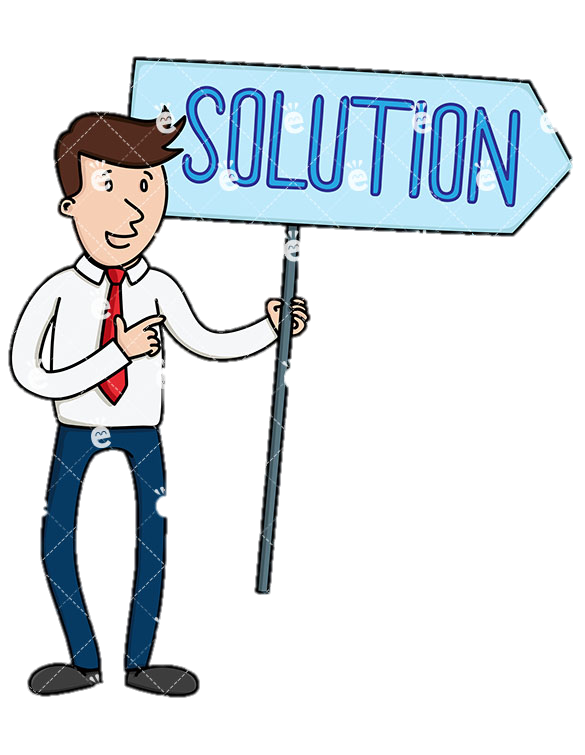 Promotion
Targeted promotion 
Using role models
Initiatives
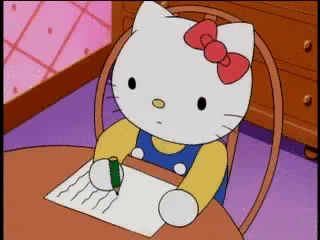 Access
Access to facilities 
Access to equipment 
Sensible pricing/concessions
Provision
Programming sessions for use by different user groups 
Planning of times to suit different user groups 
Providing appropriate activity
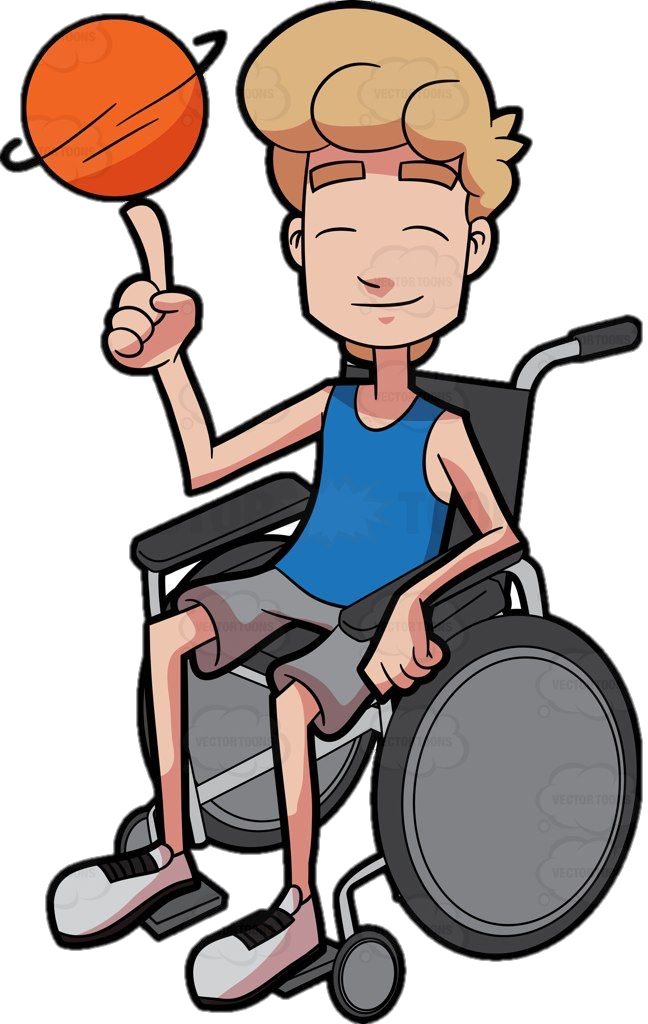 Complete the exam questions and then use the mark scheme to mark them
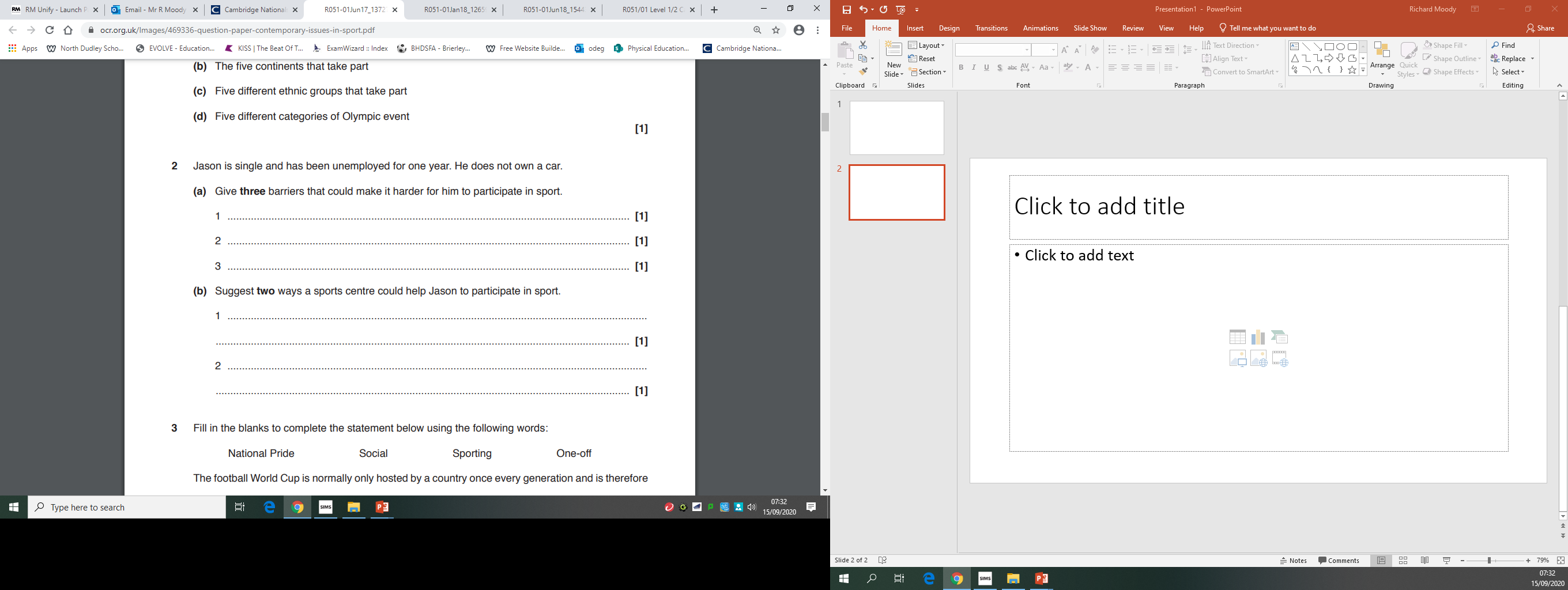 Answer in this box
Answer in this box
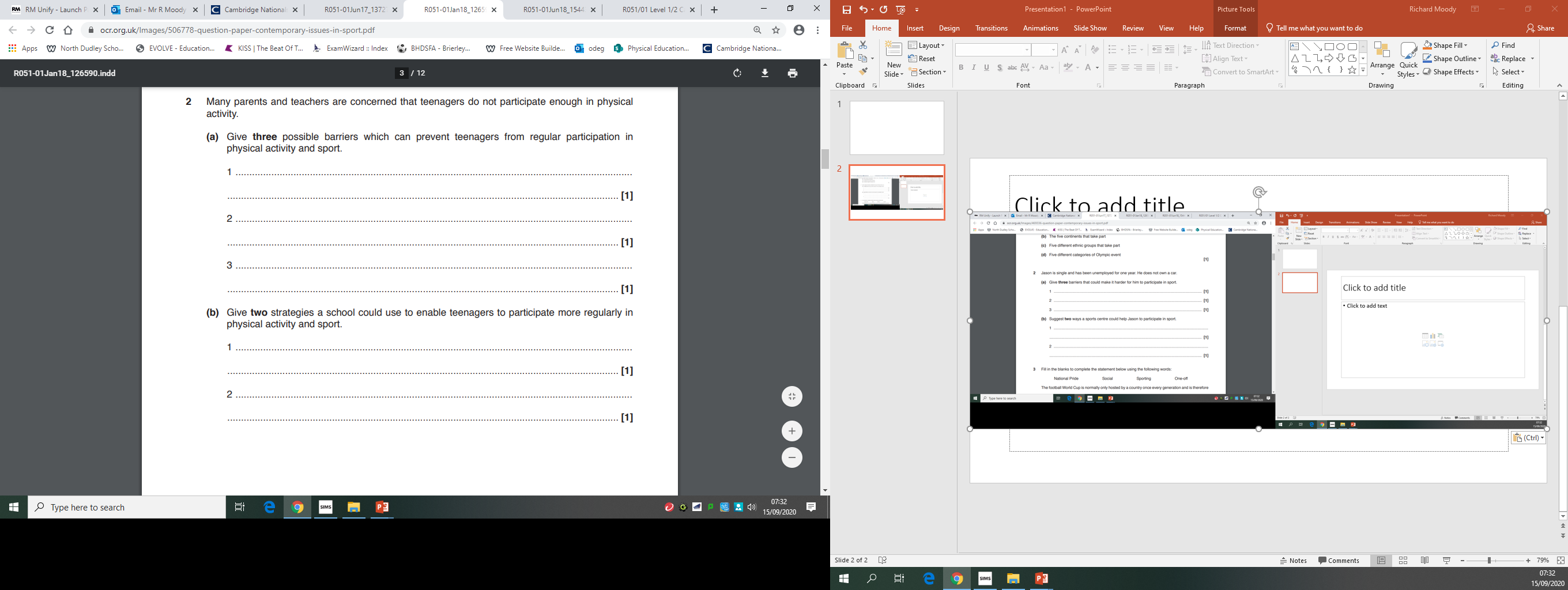 Answer in this box
Jan 
2018
Answer in this box
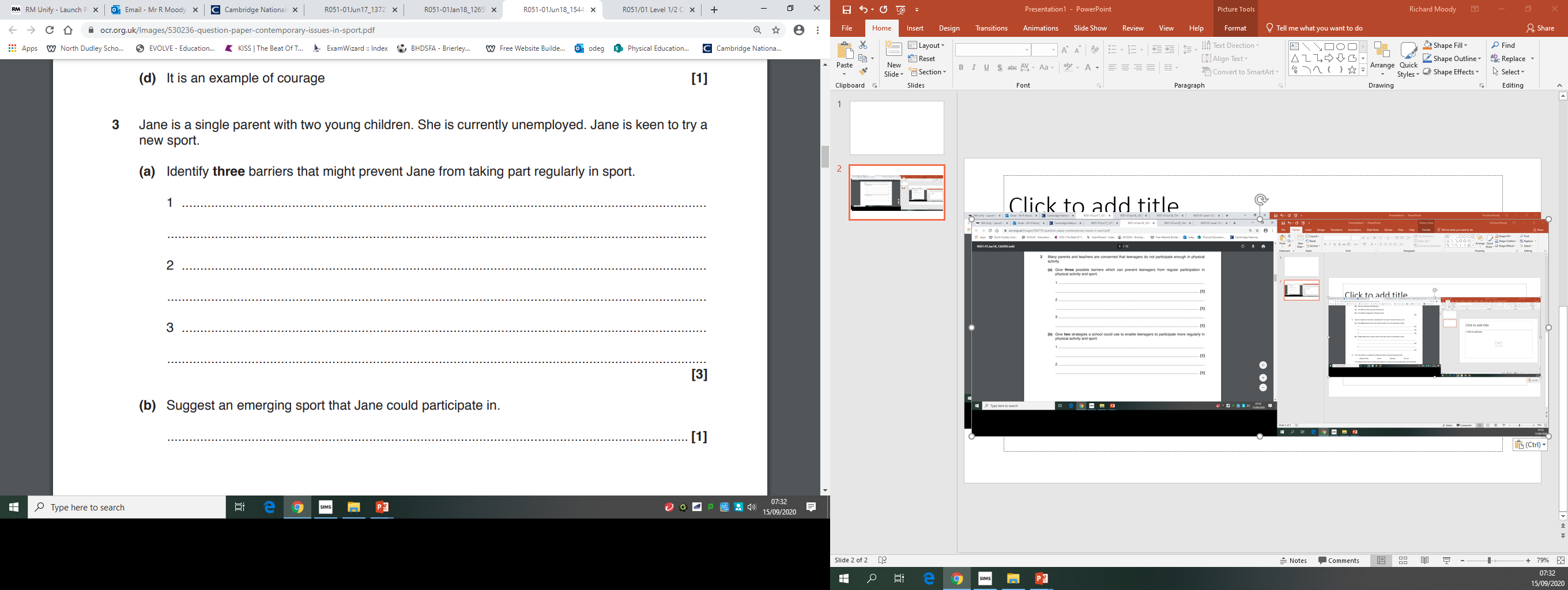 Answer in this box
Jan 
2018
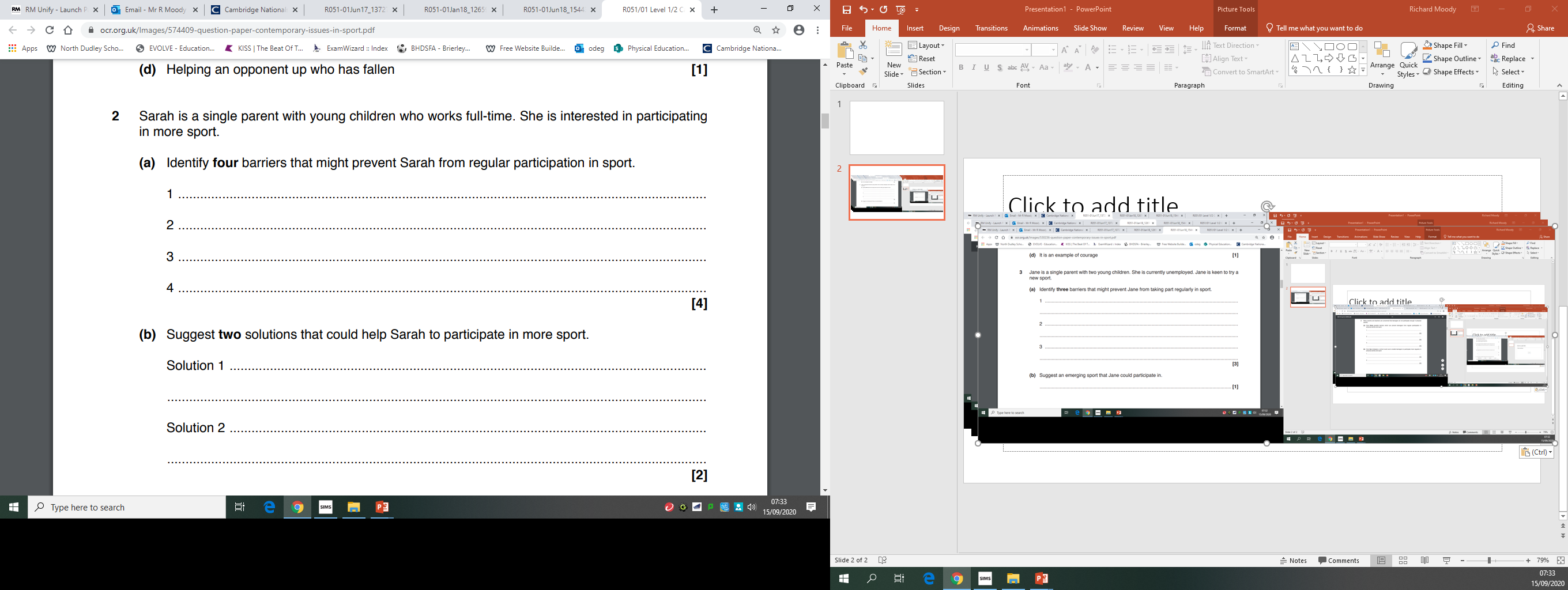 Jan 
2019
Answer in this box
Answer in this box
May 
2017 – Mark Scheme
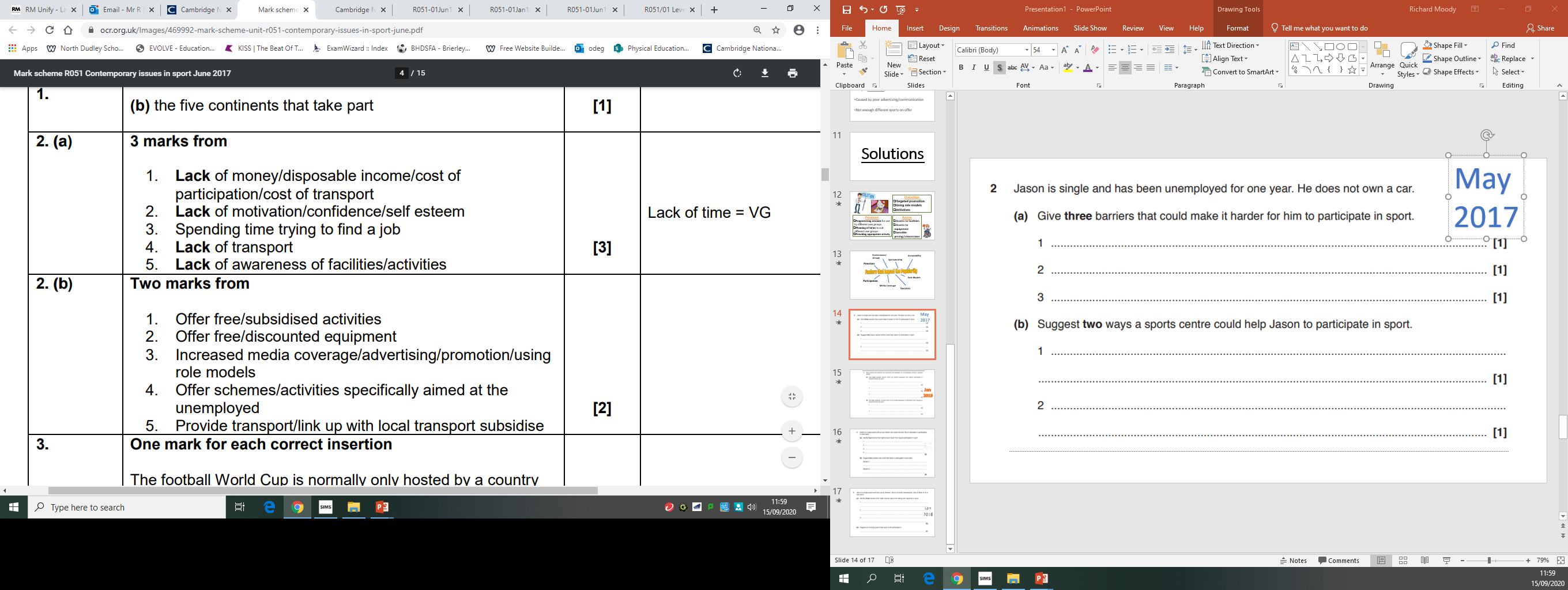 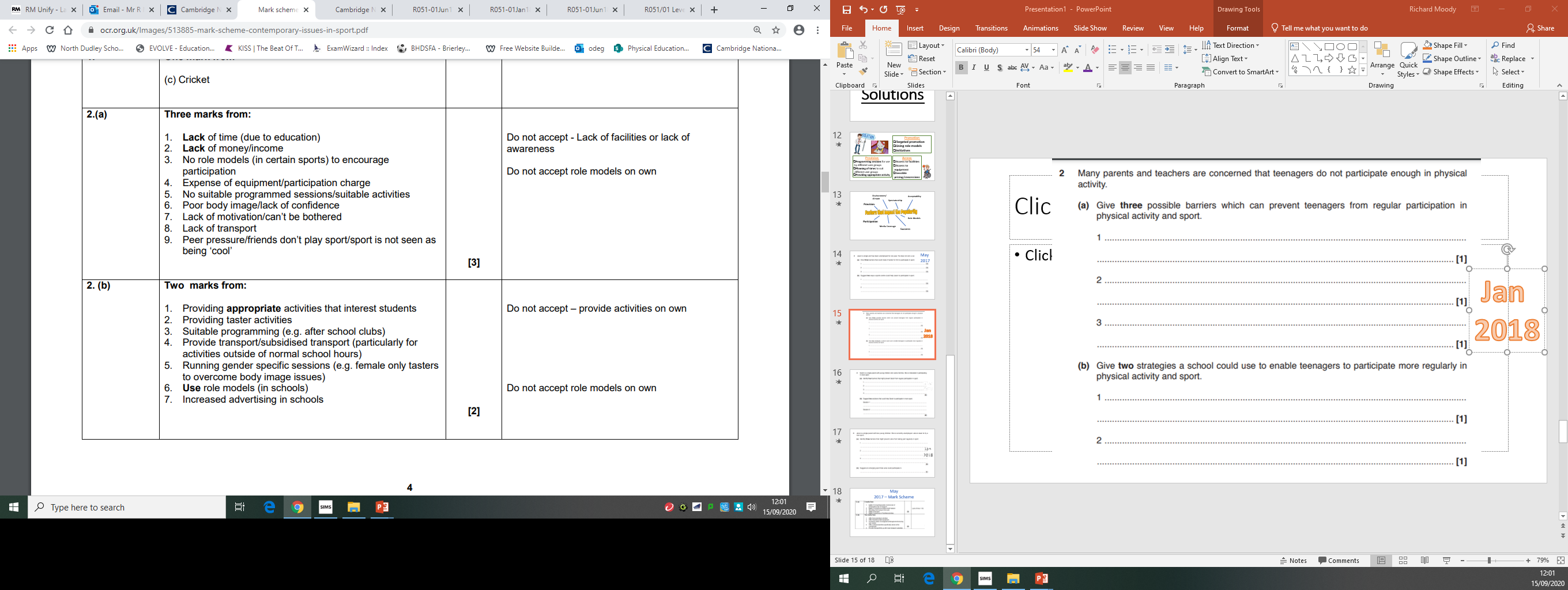 Jan 2018
 Mark Scheme
Jan 2018
Mark Scheme
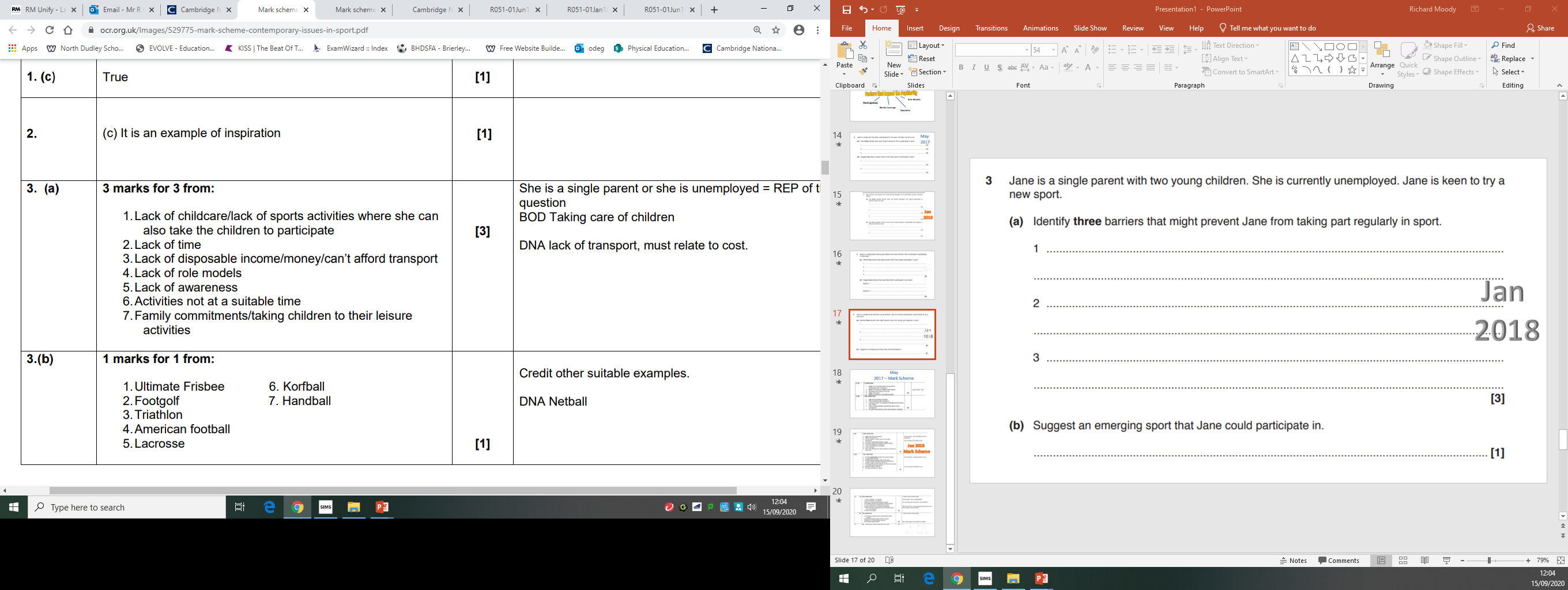 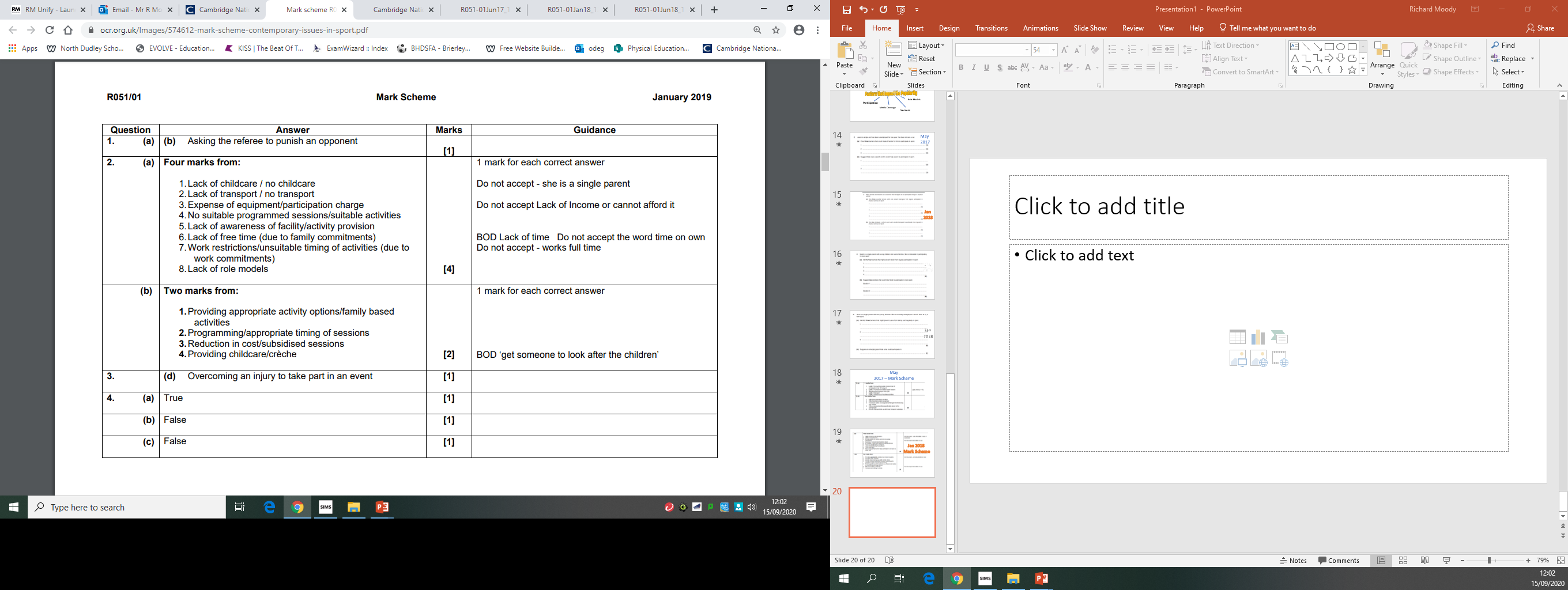 Jan 2019
 Mark Scheme